Supplemental Figures
CS Rate
Low  (Bottom 15)
Medium (Middle 19)
High (Top 10)
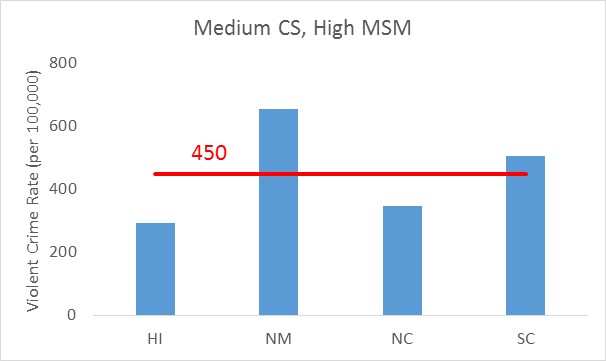 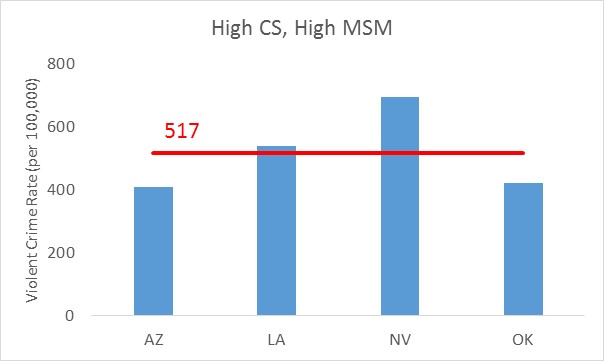 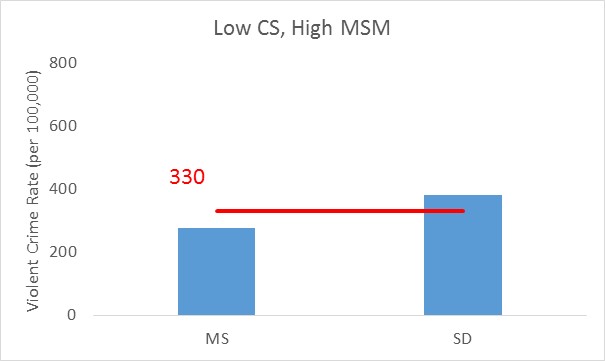 High (Top 10)
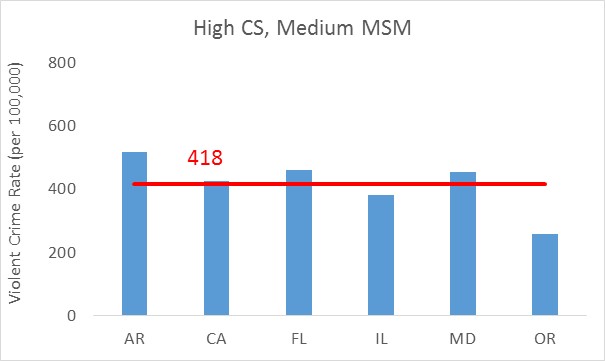 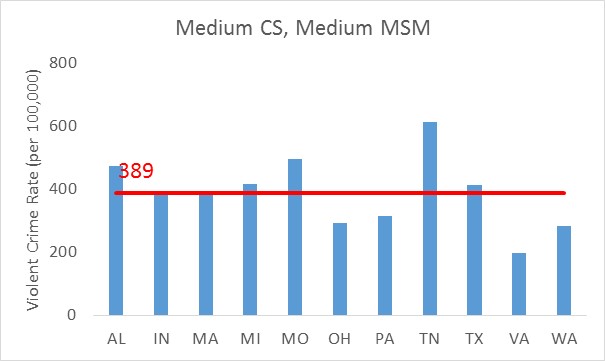 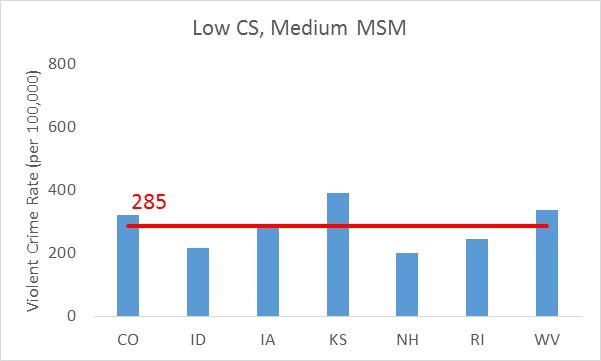 Medium (Middle 24)
MSM P&S Rate
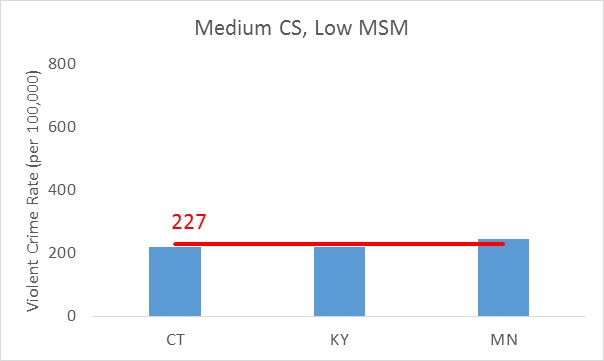 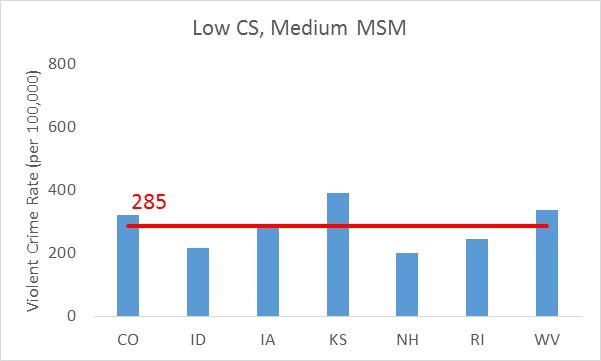 Low  (Bottom 10)
Supplemental Figure 1
CS Rate
Low  (Bottom 15)
Medium (Middle 19)
High (Top 10)
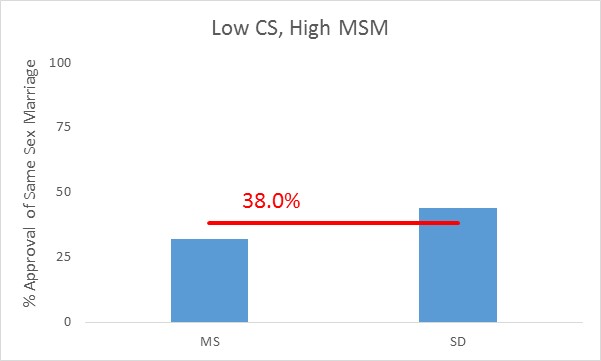 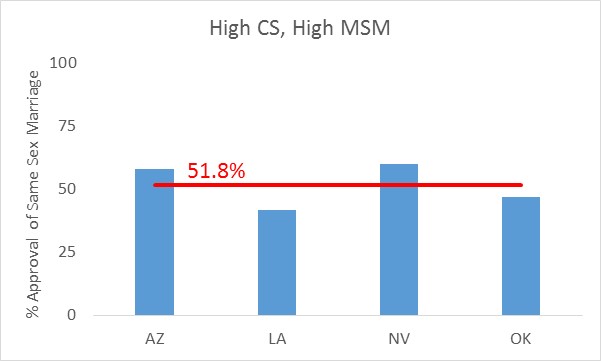 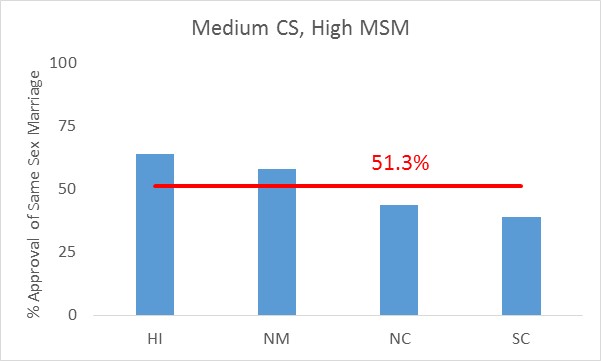 High (Top 10)
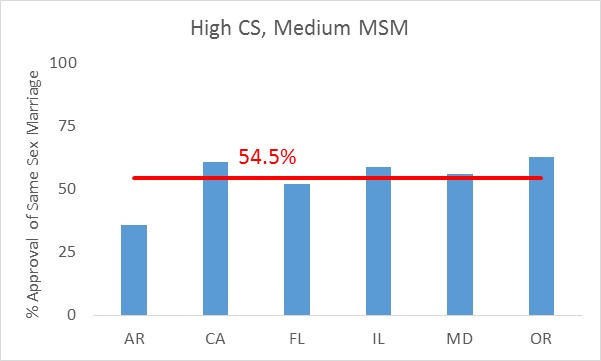 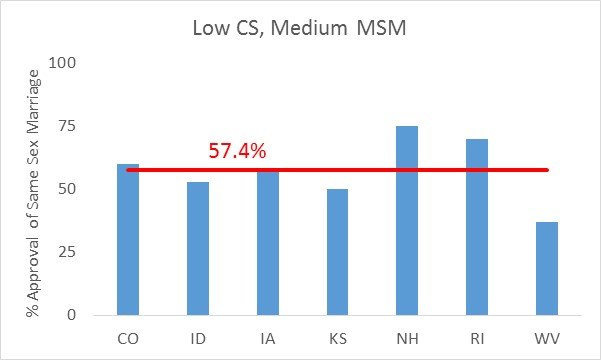 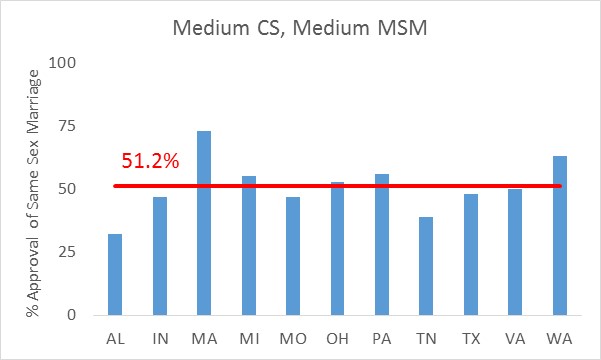 Medium (Middle 24)
MSM P&S Syphilis Rate
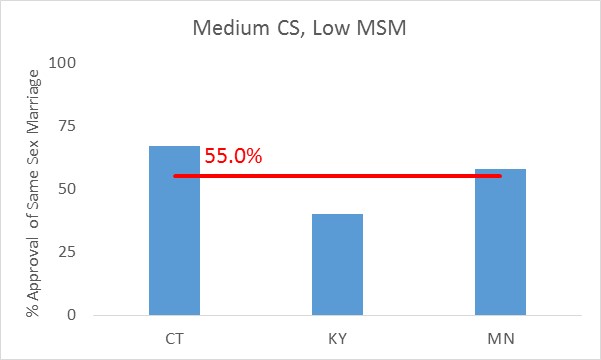 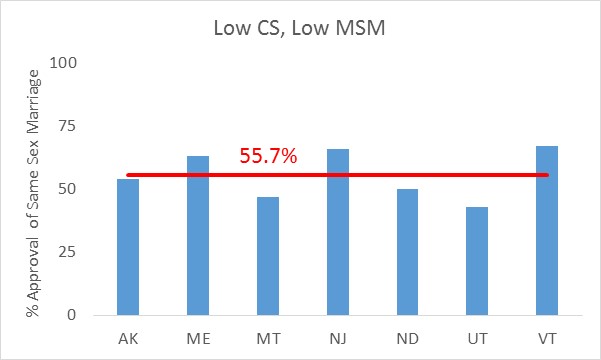 Low  (Bottom 10)
Supplemental Figure 2
CS Rate
Low  (Bottom 15)
Medium (Middle 19)
High (Top 10)
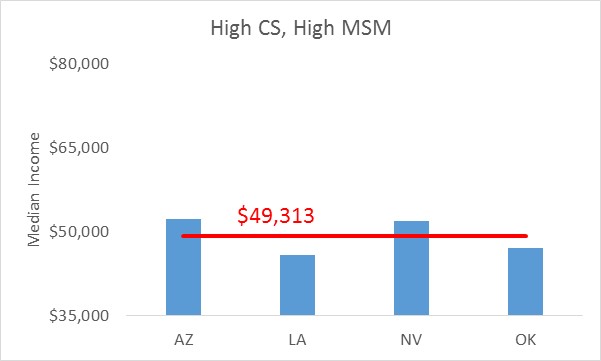 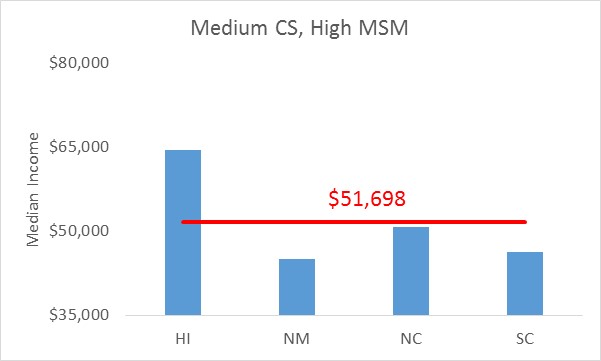 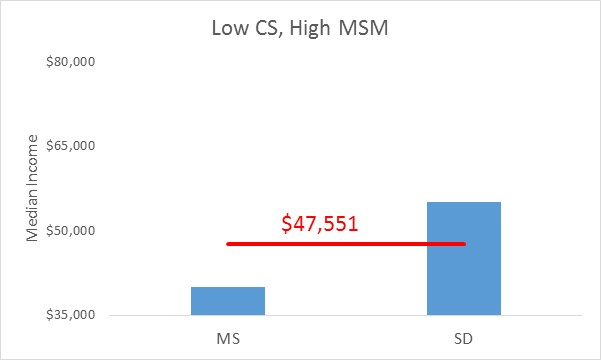 High (Top 10)
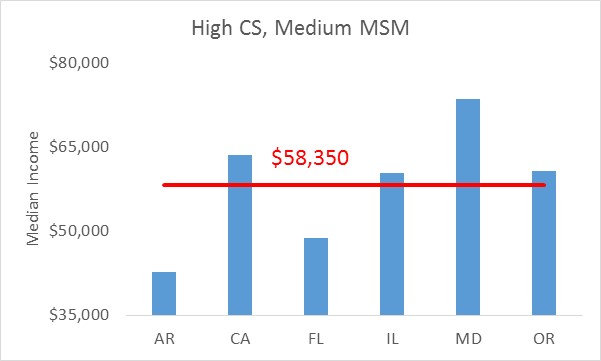 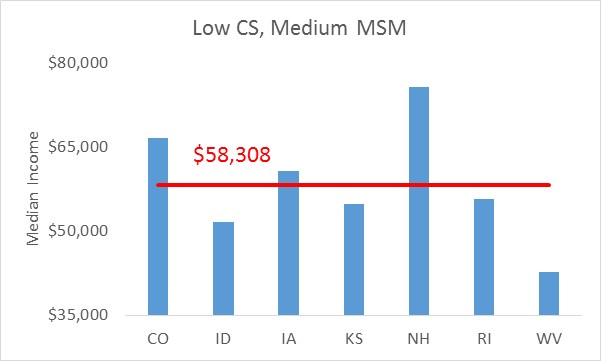 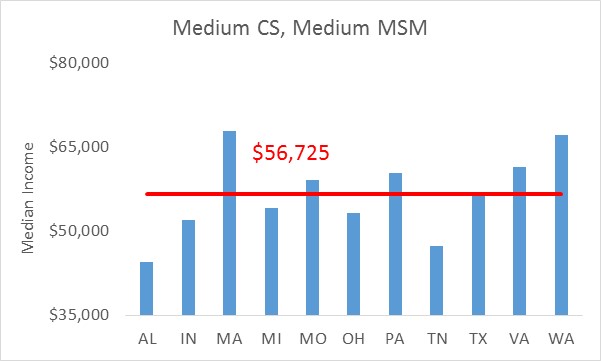 Medium (Middle 24)
MSM P&S Syphilis Rate
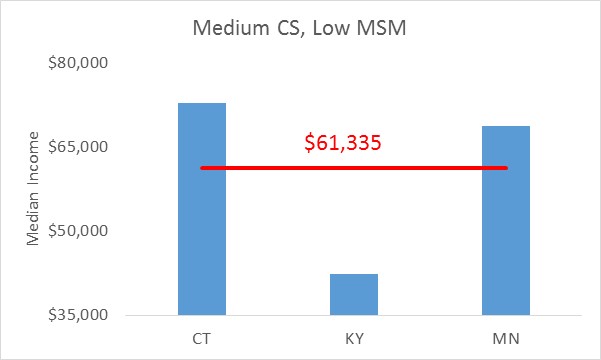 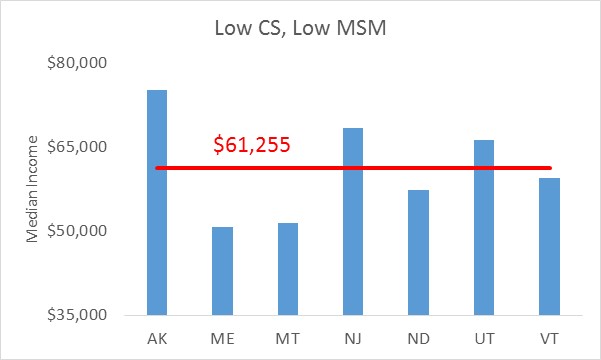 Low  (Bottom 10)
Supplemental Figure 3
CS Rate
Low  (Bottom 15)
Medium (Middle 19)
High (Top 10)
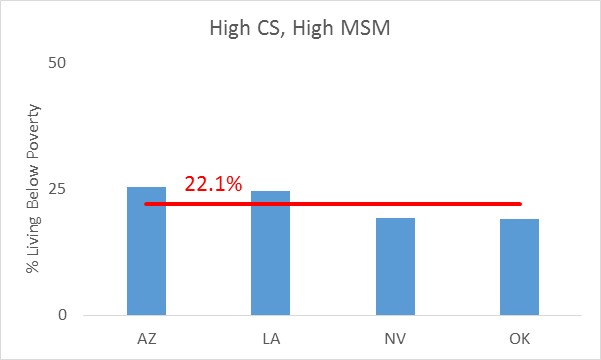 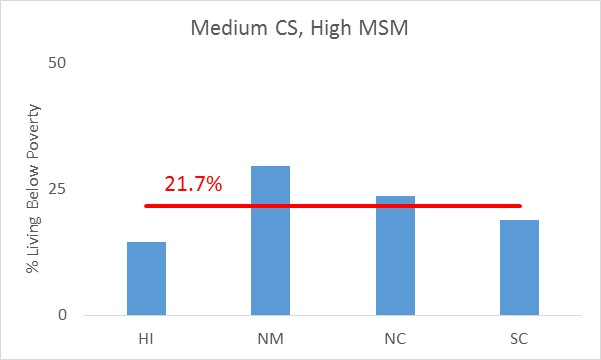 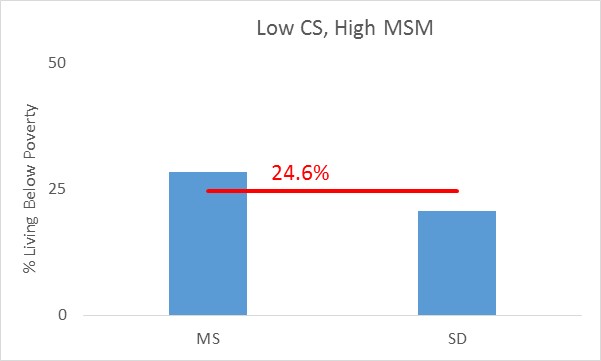 High (Top 10)
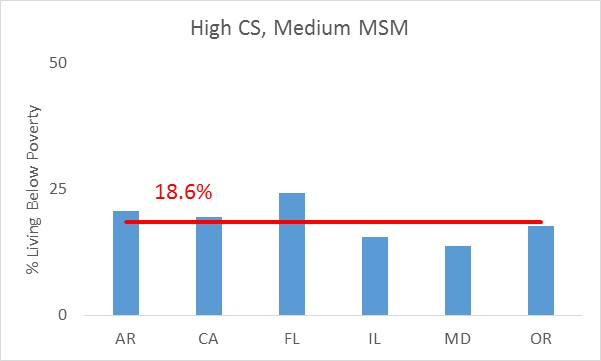 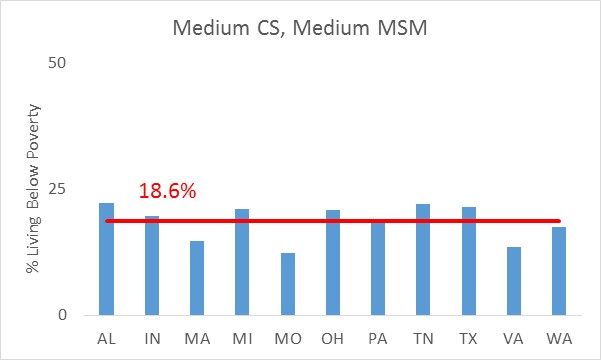 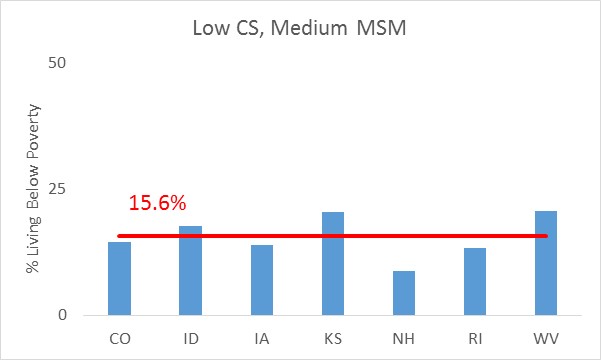 Medium (Middle 24)
MSM P&S Syphilis Rate
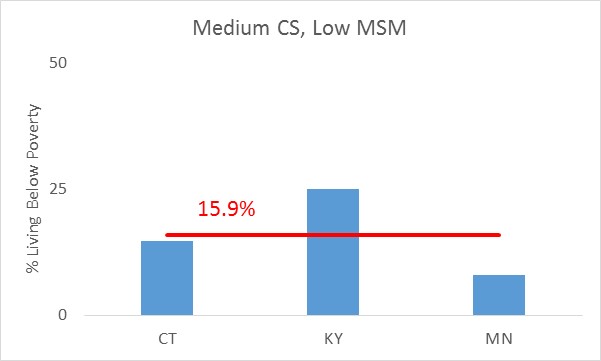 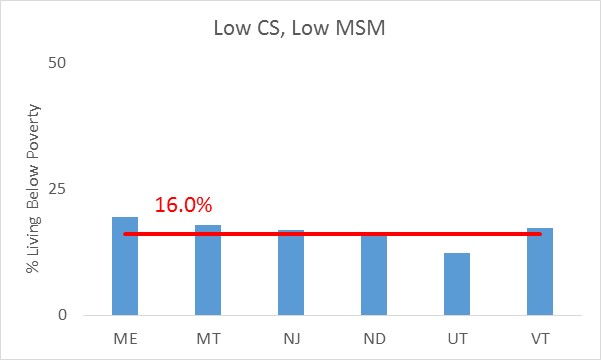 Low  (Bottom 10)
Supplemental Figure 4
CS Rate
Low  (Bottom 15)
Medium (Middle 19)
High (Top 10)
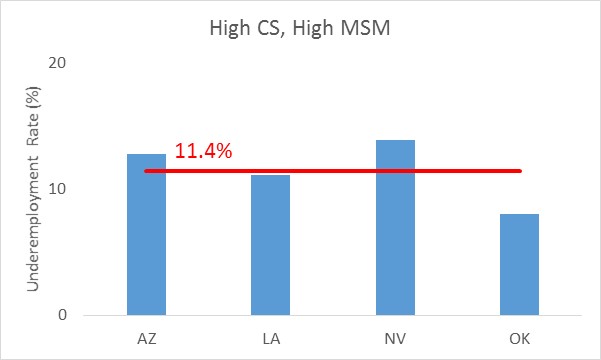 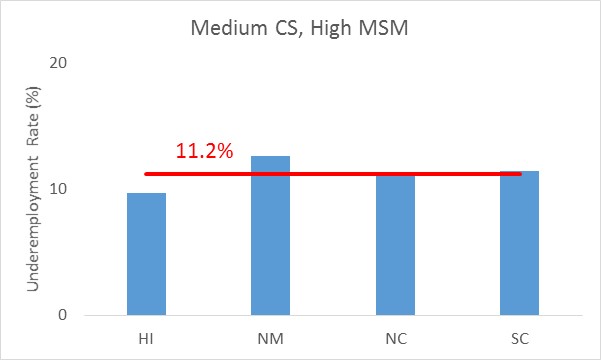 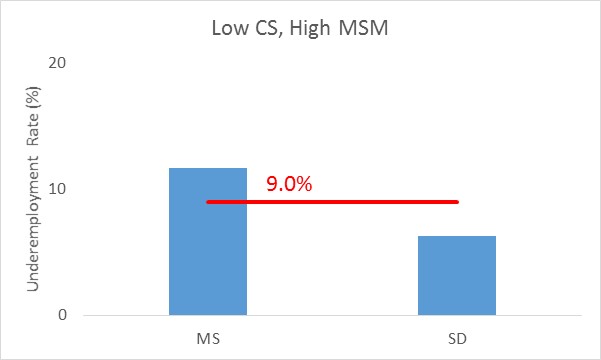 High (Top 10)
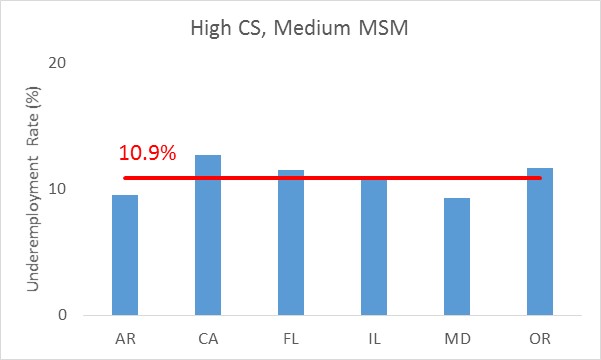 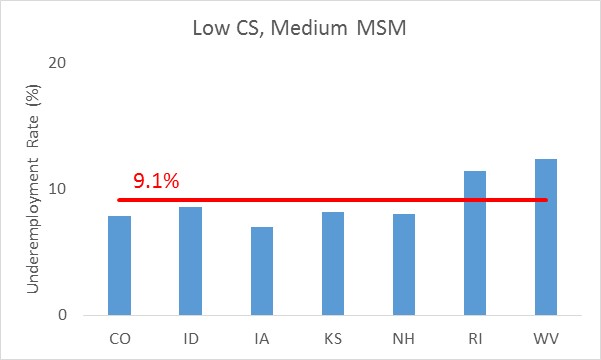 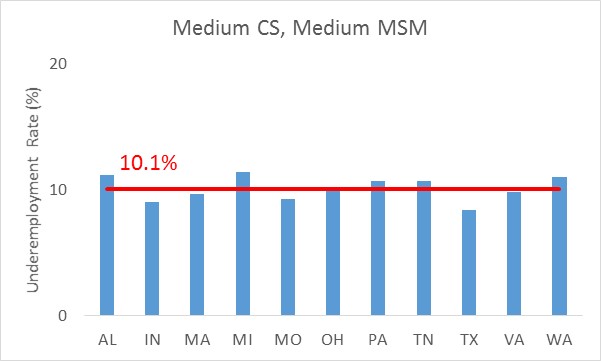 Medium (Middle 24)
MSM P&S Syphilis Rate
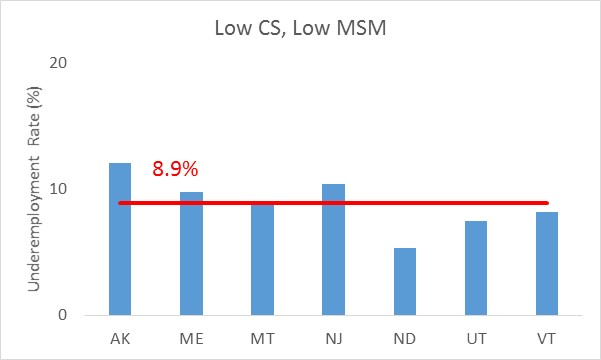 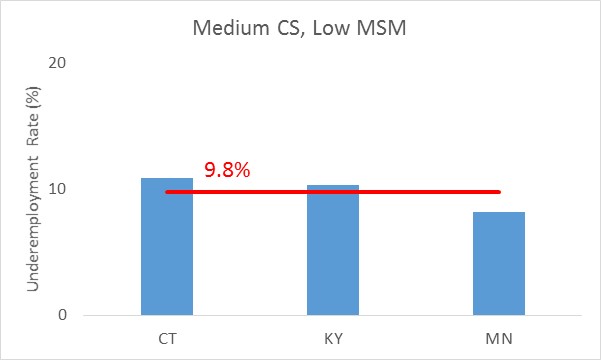 Low  (Bottom 10)
Supplemental Figure 5
CS Rate
Low  (Bottom 15)
Medium (Middle 19)
High (Top 10)
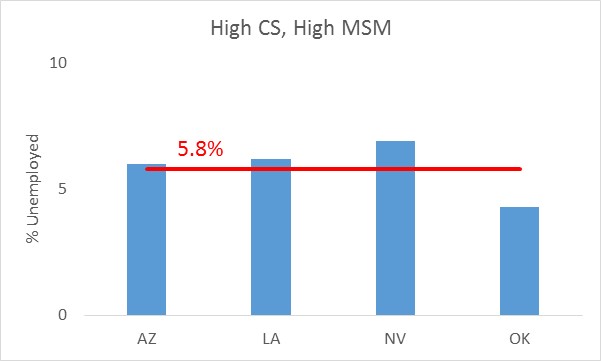 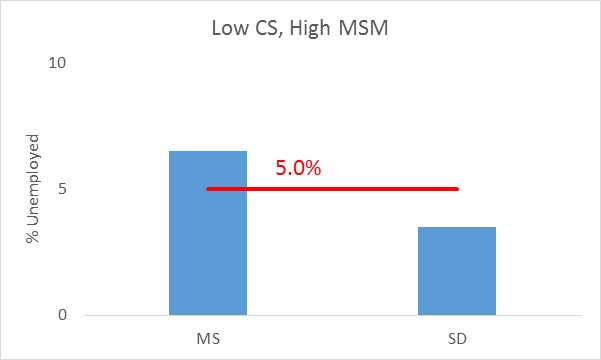 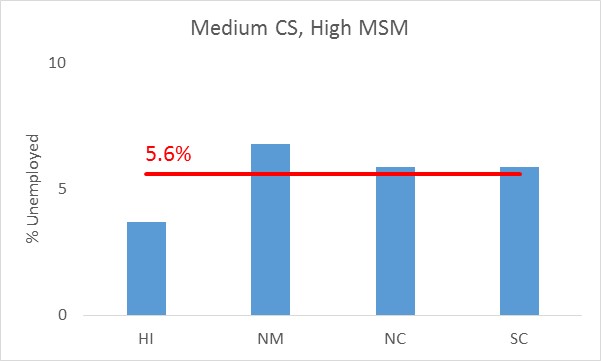 High (Top 10)
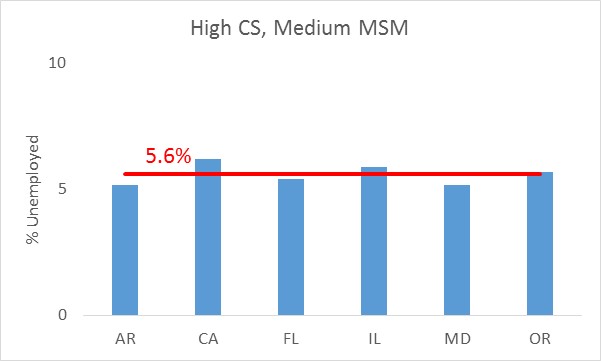 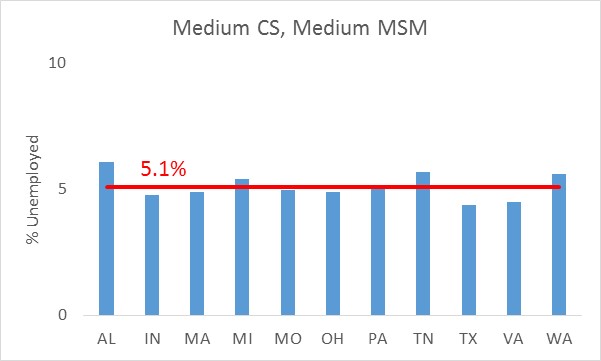 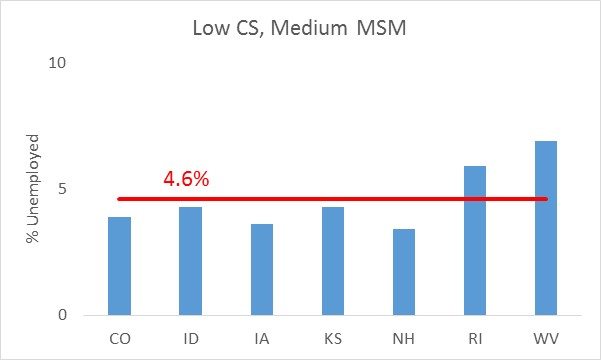 Medium (Middle 24)
MSM P&S Syphilis Rate
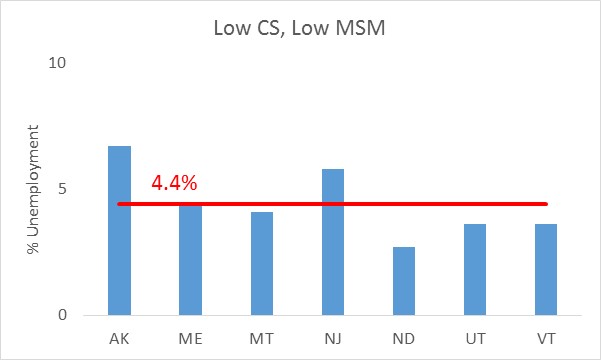 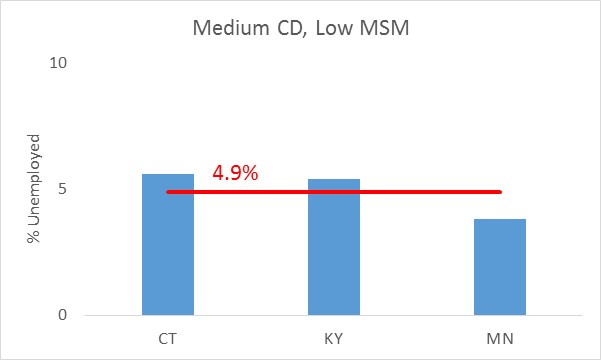 Low  (Bottom 10)
Supplemental Figure 6
CS Rate
Low  (Bottom 15)
Medium (Middle 19)
High (Top 10)
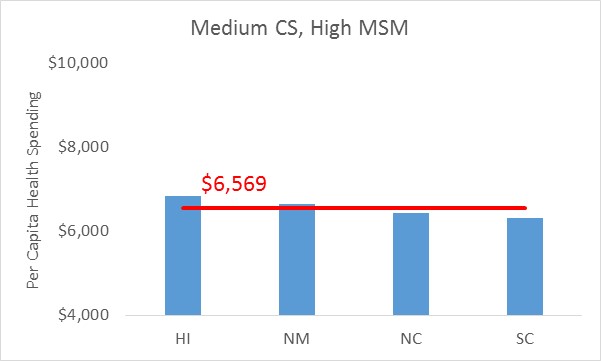 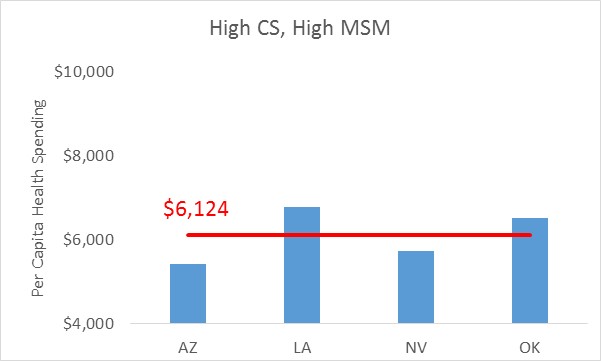 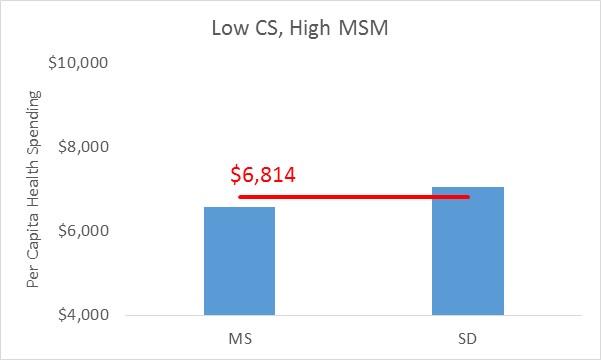 High (Top 10)
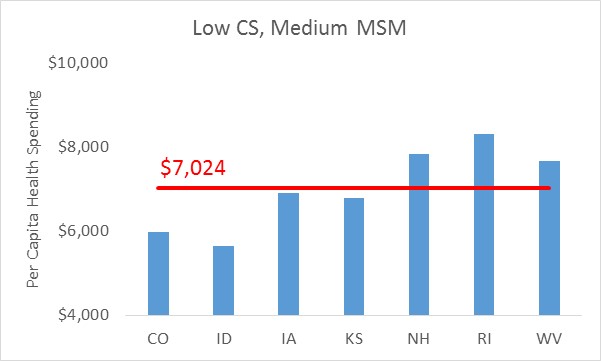 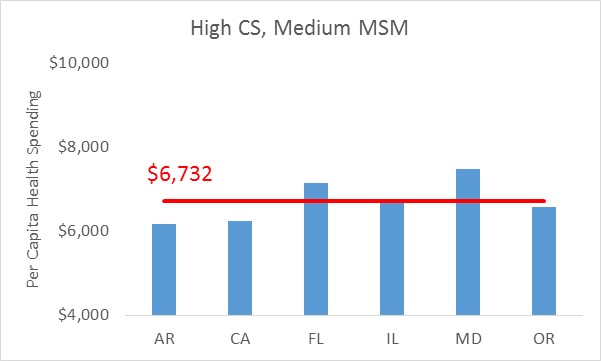 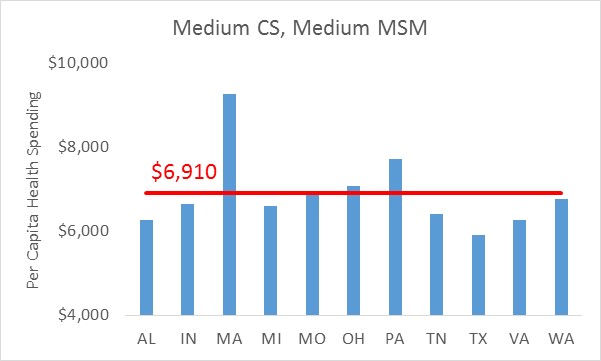 Medium (Middle 24)
MSM P&S Syphilis Rate
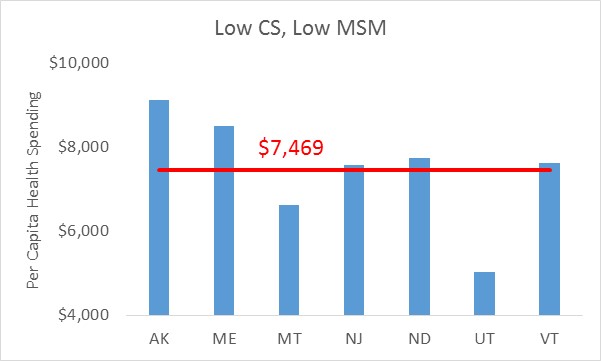 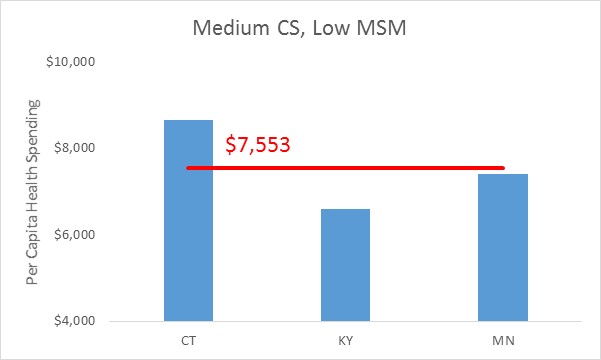 Low  (Bottom 10)
Supplemental Figure 7
CS Rate
Low  (Bottom 15)
Medium (Middle 19)
High (Top 10)
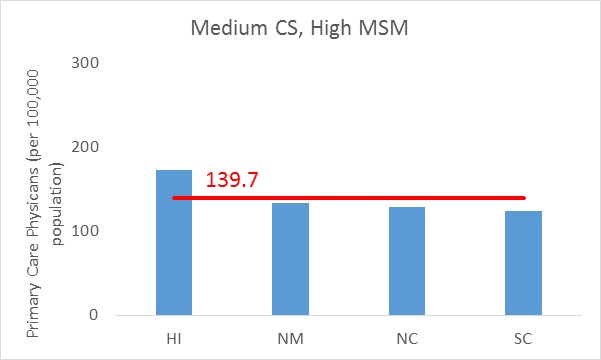 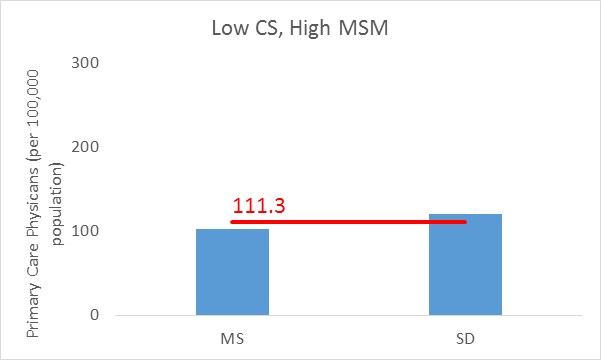 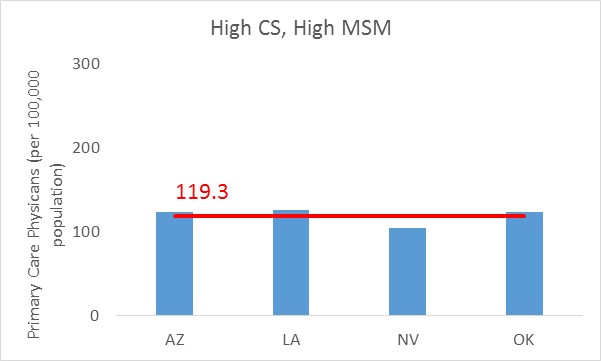 High (Top 10)
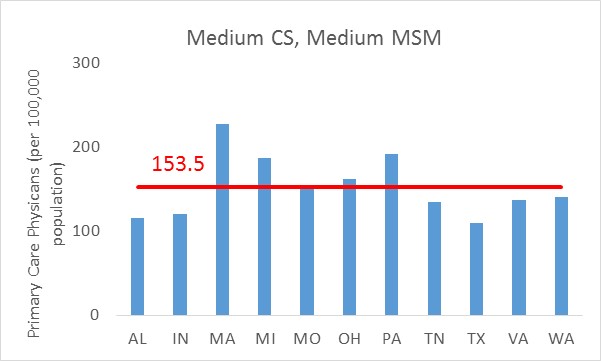 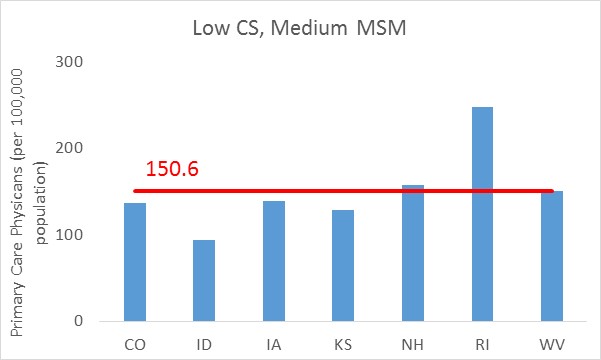 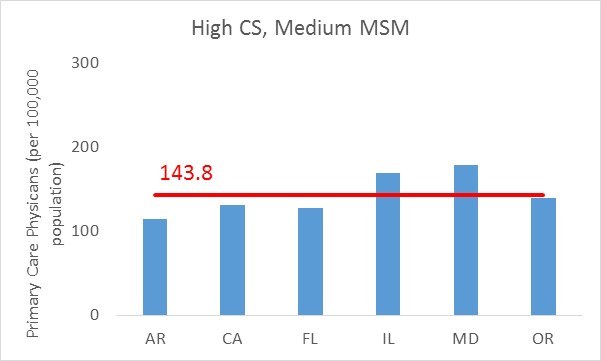 Medium (Middle 24)
MSM P&S Syphilis Rate
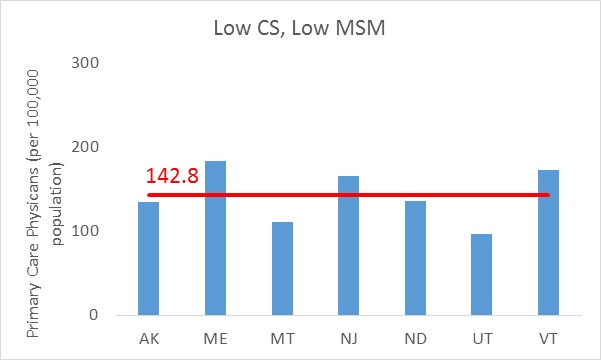 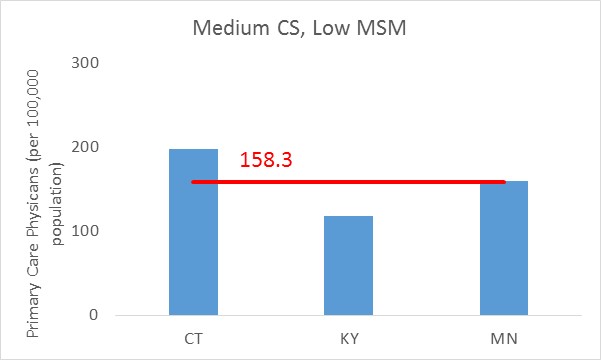 Low  (Bottom 10)
Supplemental Figure 8
CS Rate
Low  (Bottom 15)
Medium (Middle 19)
High (Top 10)
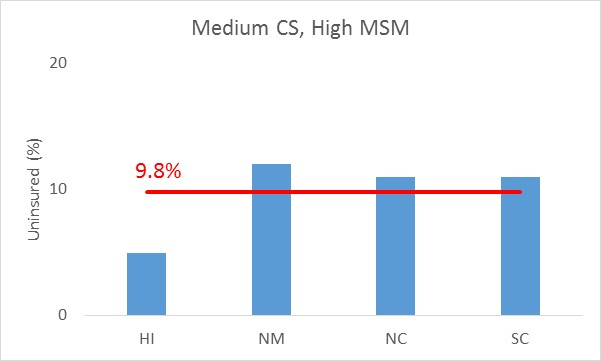 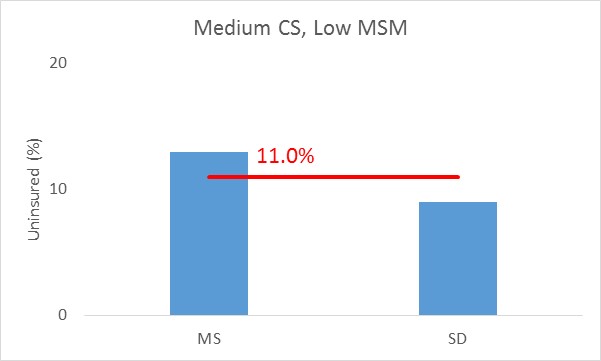 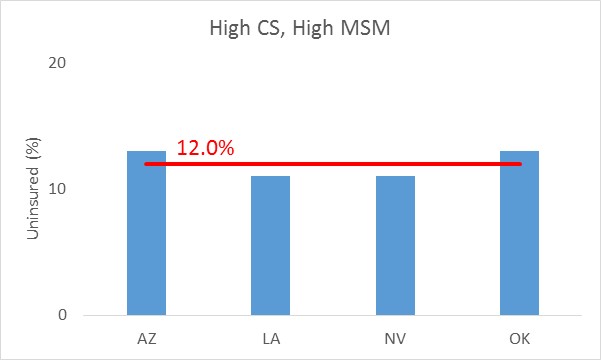 High (Top 10)
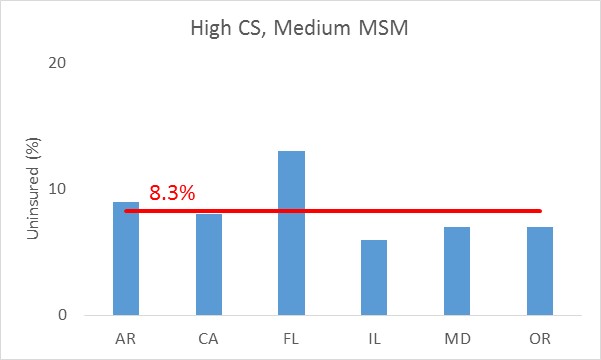 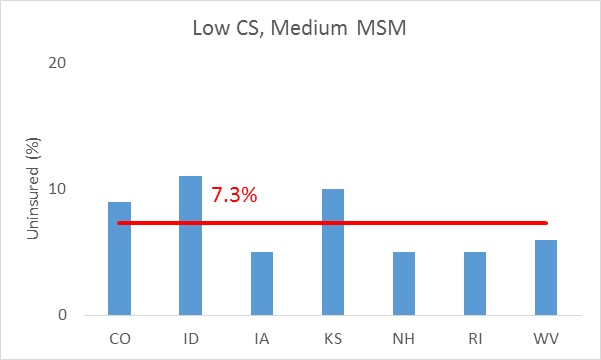 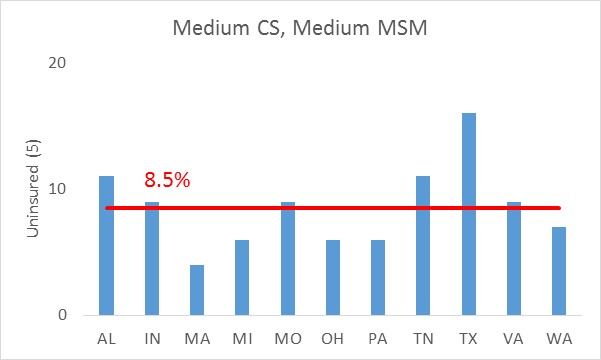 Medium (Middle 24)
MSM P&S Syphilis Rate
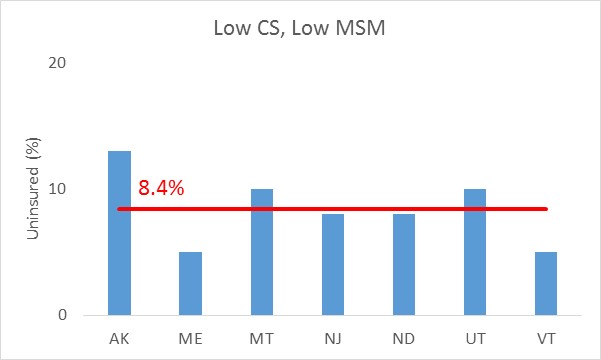 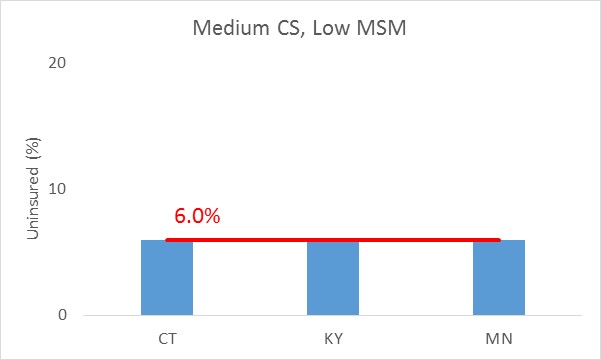 Low  (Bottom 10)
Supplemental Figure 9
CS Rate
Low  (Bottom 15)
Medium (Middle 19)
High (Top 10)
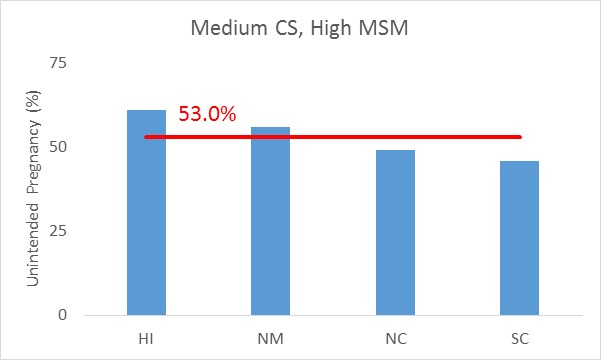 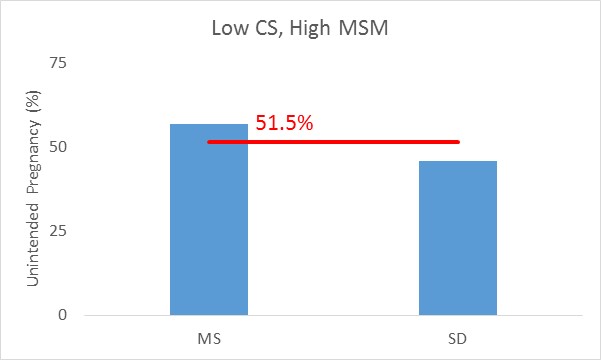 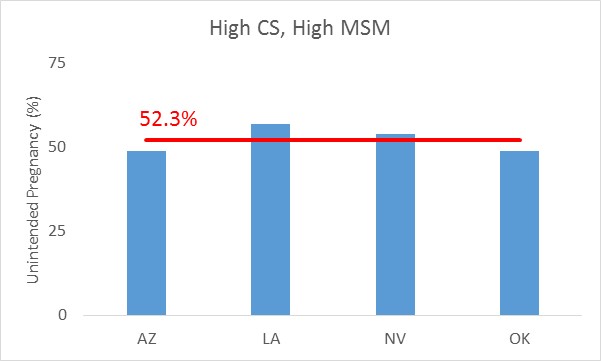 High (Top 10)
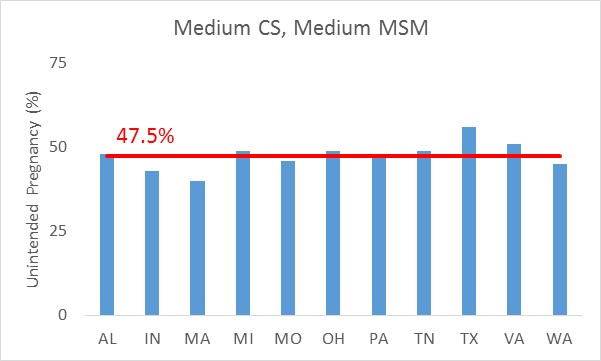 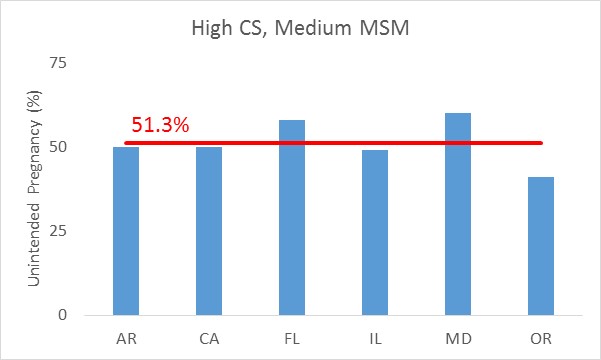 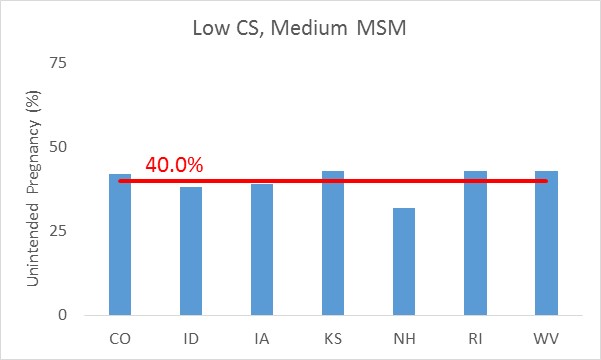 Medium (Middle 24)
MSM P&S Syphilis Rate
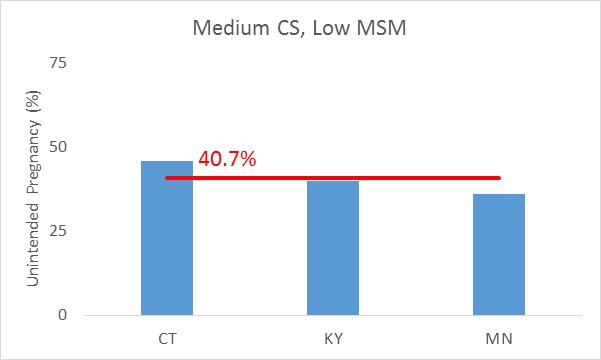 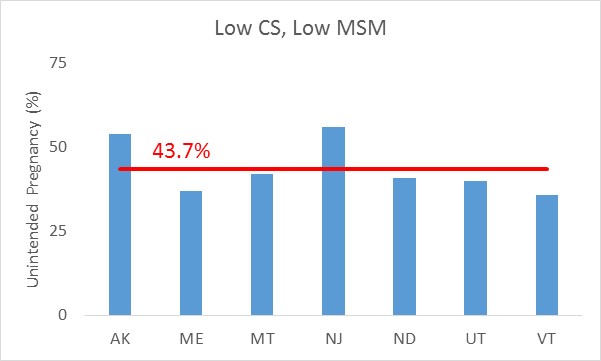 Low  (Bottom 10)
Supplemental Figure 10
CS Rate
Low  (Bottom 15)
Medium (Middle 19)
High (Top 10)
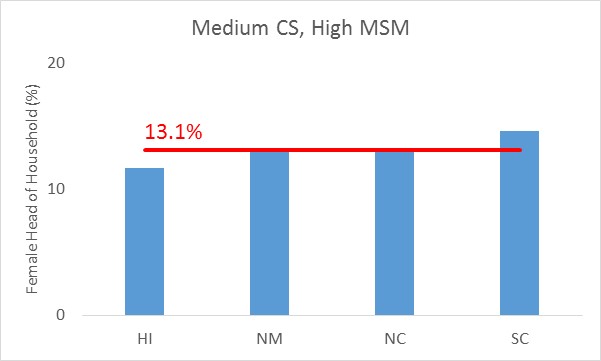 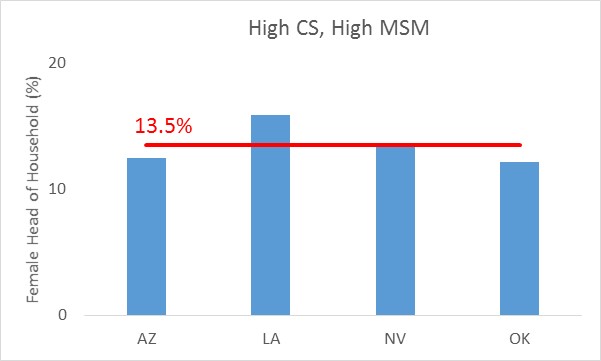 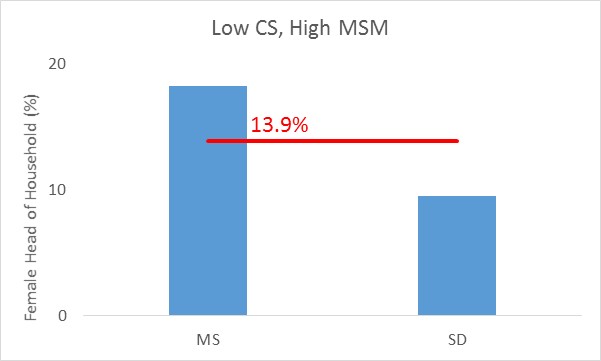 High (Top 10)
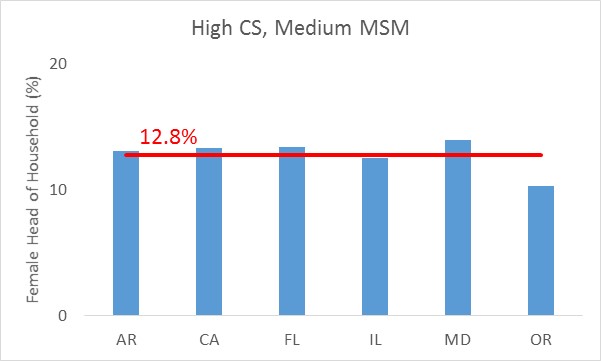 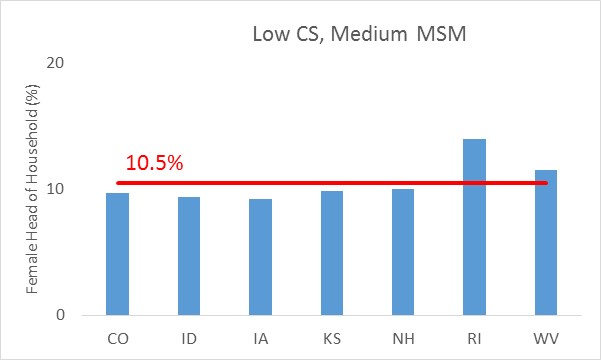 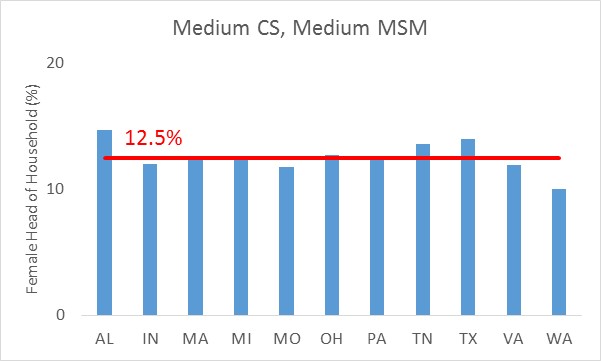 Medium (Middle 24)
MSM P&S Syphilis Rate
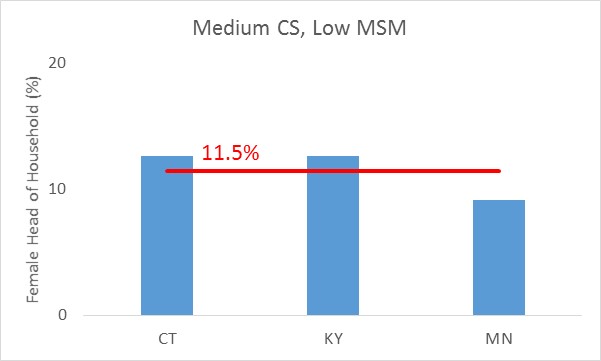 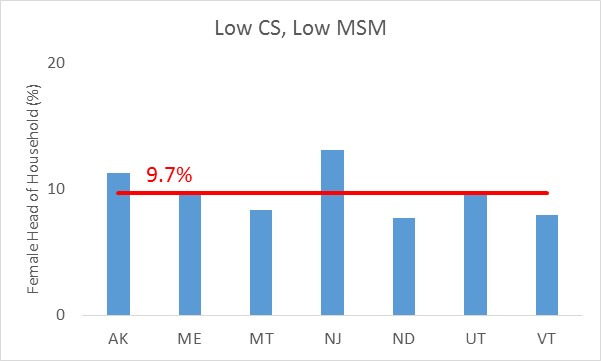 Low  (Bottom 10)
Supplemental Figure 11
CS Rate
Low  (Bottom 15)
Medium (Middle 19)
High (Top 10)
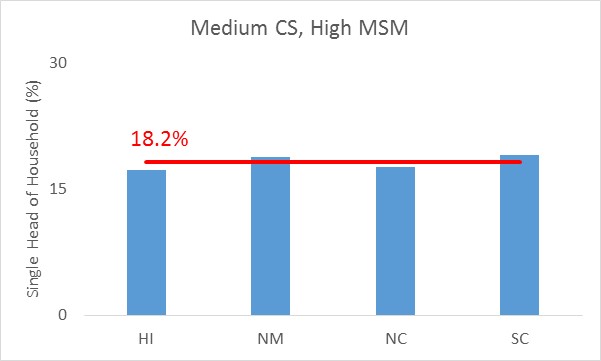 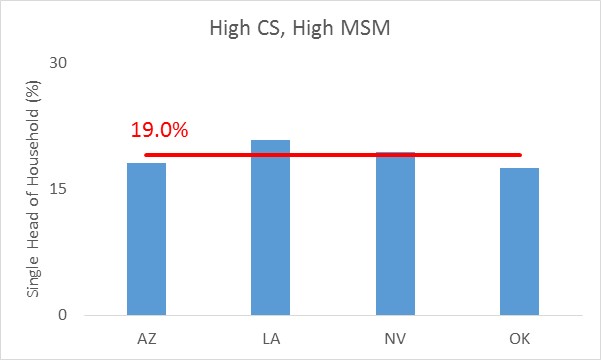 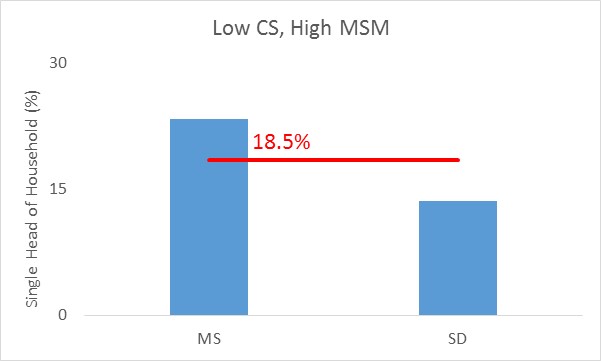 High (Top 10)
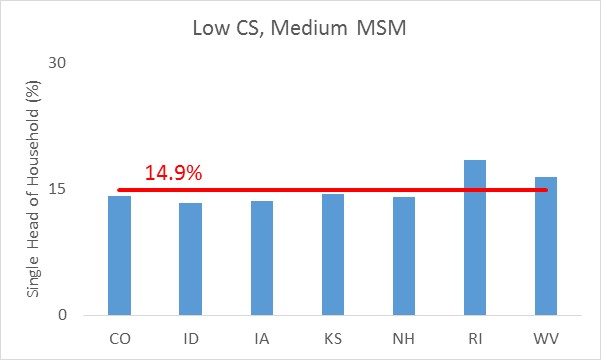 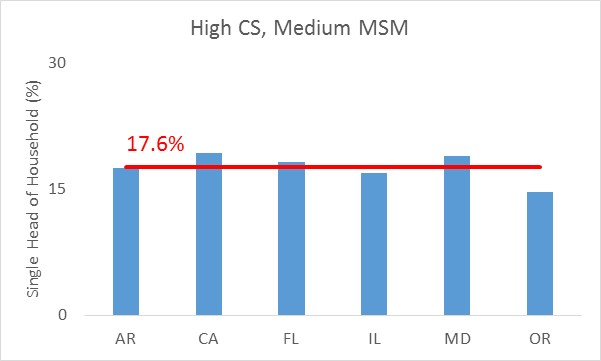 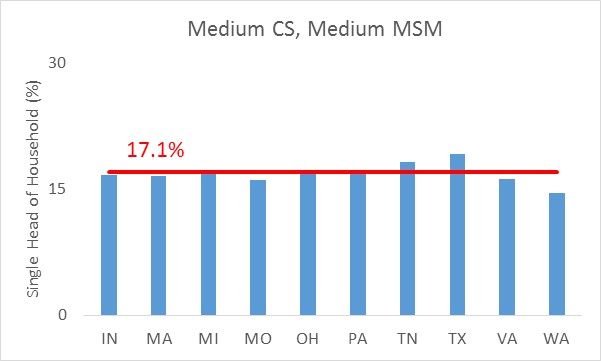 Medium (Middle 24)
MSM P&S Syphilis Rate
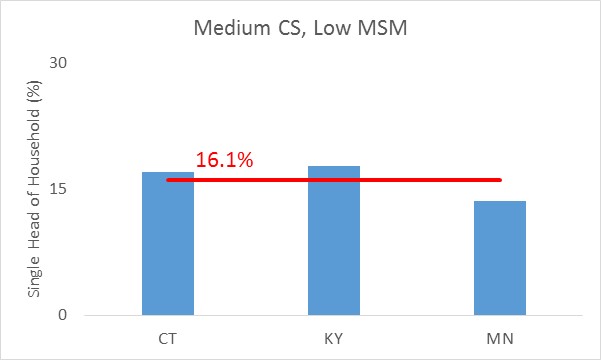 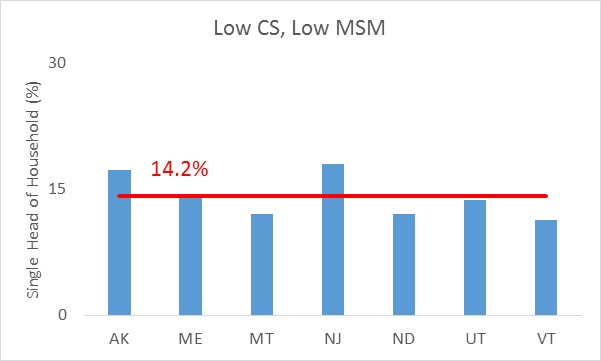 Low  (Bottom 10)
Supplemental Figure 12